আজকের ক্লাসে স্বাগত
পরিচিতি
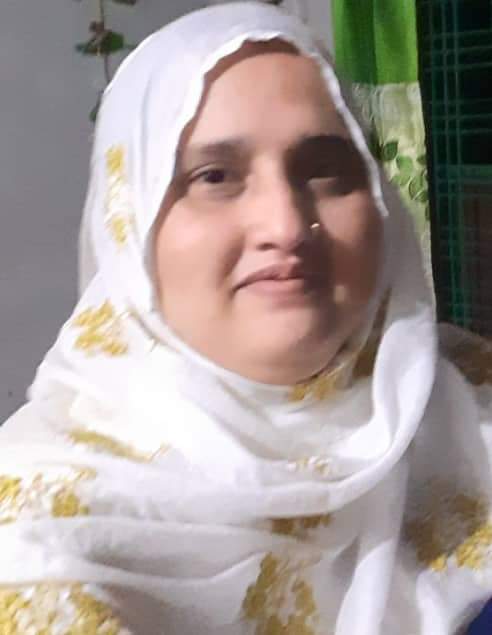 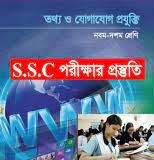 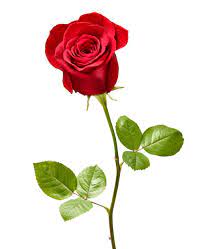 মোছাঃ শিউলী বেগম
সহকারী শিক্ষক
আরজীদেবীপুর শিয়ালকোট আলিম মাদ্রাসা
পার্বতীপুর, দিনাজপুর ।
নীচের চিত্রগুলো লক্ষ্য কর কী দেখতে পাচ্ছ ?
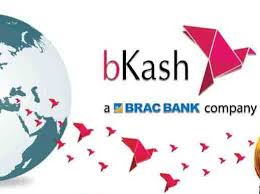 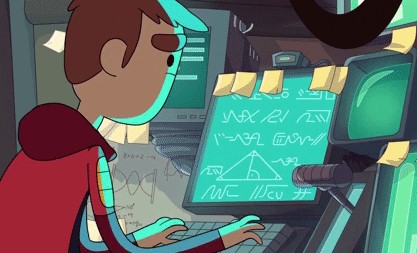 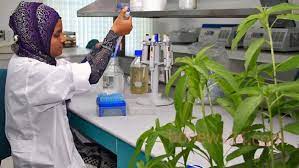 গবেষণা  করছে ।
বিকাশ এ্যাপস ।
প্রোগ্রামিং করছে ।
আজকের পাঠ
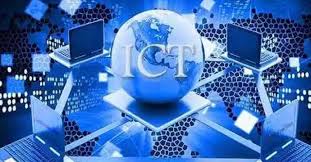 তথ্য ও যোগাযোগ প্রযুক্তি এবং আমাদের বাংলাদেশ
শিখন ফল
এই পাঠ শেষে শিক্ষার্থীরা....
১. তথ্য ও যোগাযোগ প্রযুক্তির গুরুত্ব বলতে পারবে ;
২. তথ্য ও যোগাযোগ প্রযুক্তি সংশ্লিষ্ট ব্যক্তিবর্গের অবদান বর্ণনা করতে পারবে ;
৩. বাংলাদেশে ই-লার্নিংয়ের গুরুত্ব ব্যখ্যা করতে পারবে ।
নীচের চিত্রগুলো ভালোভাবে লক্ষ্য কর কী দেখতে পাচ্ছ ?
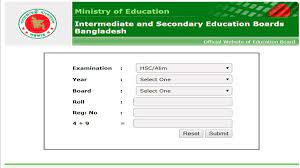 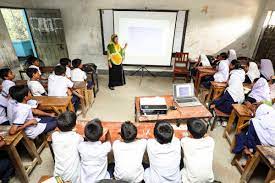 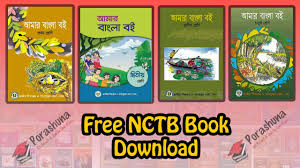 পরীক্ষার ফলাফল অতি  সহজে পাওয়া যায় ।
NCTB  থেকে বই ডাউনলোড করা যায় ।
মাল্টিমিডিয়া ক্লাসরুম
নীচের চিত্রগুলো ভালোভাবে লক্ষ্য কর কী দেখতে পাচ্ছ ?
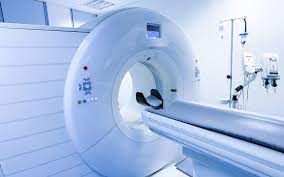 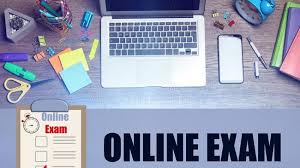 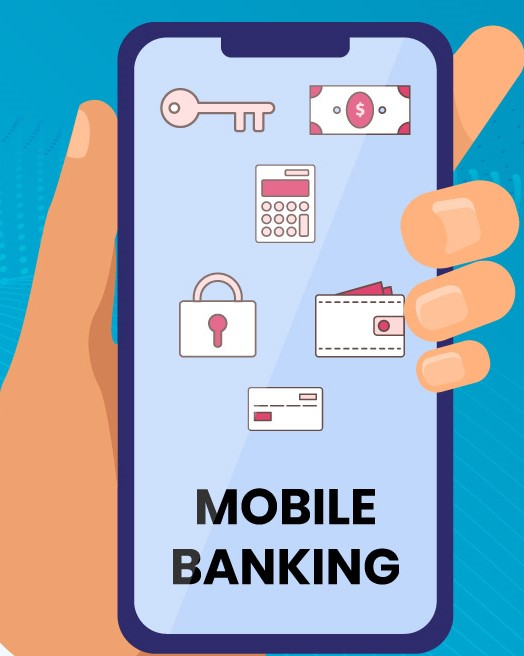 চিকিৎসা ক্ষেত্রে প্রযুক্তির মাধ্যমে অতি সহজে রোগ নির্ণয় করা যায় ।
মোবাইলে ছবি তোলা,ভিডিয়ো করা, টাকা পাঠানো ইত্যাদি অনেক কাজ করা যায় ।
অনলাইনের মাধ্যমে ক্লাস করা যায় ও পরীক্ষা দেয়া যায় ।
একক কাজ
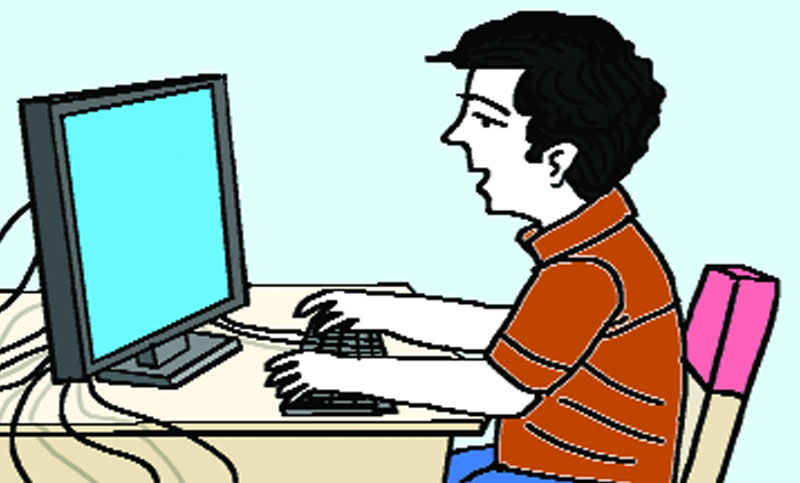 তথ্য ও যোগাযোগ প্রযুক্তির গুরুত্ব  খাতায় লেখ ।
নীচের চিত্রগুলো ভালোভাবে লক্ষ্য কর কী দেখতে পাচ্ছ ?
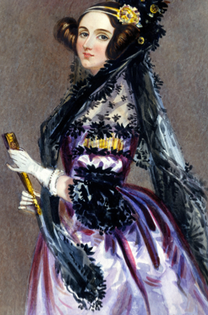 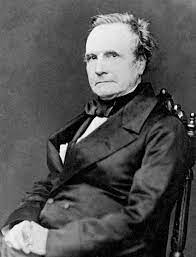 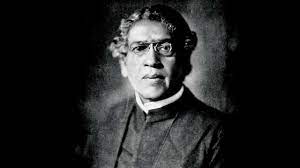 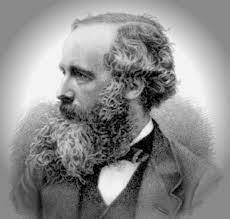 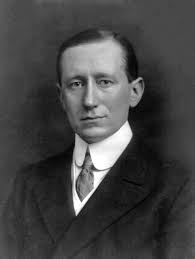 জেমস ক্লার্ক ম্যাক্স ওয়েল
অ্যাডা লাভলেস
জগদীশ চন্দ্র বশু
গুগলিয়েলমো মার্কনি
চার্লস ব্যবেজ
চার্লস ব্যবেজ আধুনিক কম্পিউটারের জনক । অ্যাডা লাভলেস প্রোগ্রামিং ধারণার প্রবর্তক । জেমস ক্লার্ক ম্যাক্স ওয়েল তড়িৎ  চৌম্বকীয় বলের ধারণা প্রকাশ করেন । বিনা তারে এক স্থান থেকে অন্য স্থানে বার্তা প্রেরণের প্রথম সফল বাংগালী বিজ্ঞানী জগদীশ চন্দ্র বসু । ইতালির বিজ্ঞানী গুগলিয়েলমো মার্কনি কে বেতার যন্ত্রের আবিস্কারক হিসাবে স্বীকৃতি দেয়া হয় ।
নীচের চিত্রগুলো ভালোভাবে লক্ষ্য কর কী দেখতে পাচ্ছ ?
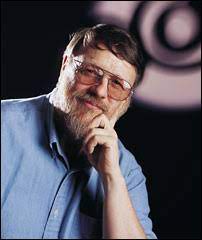 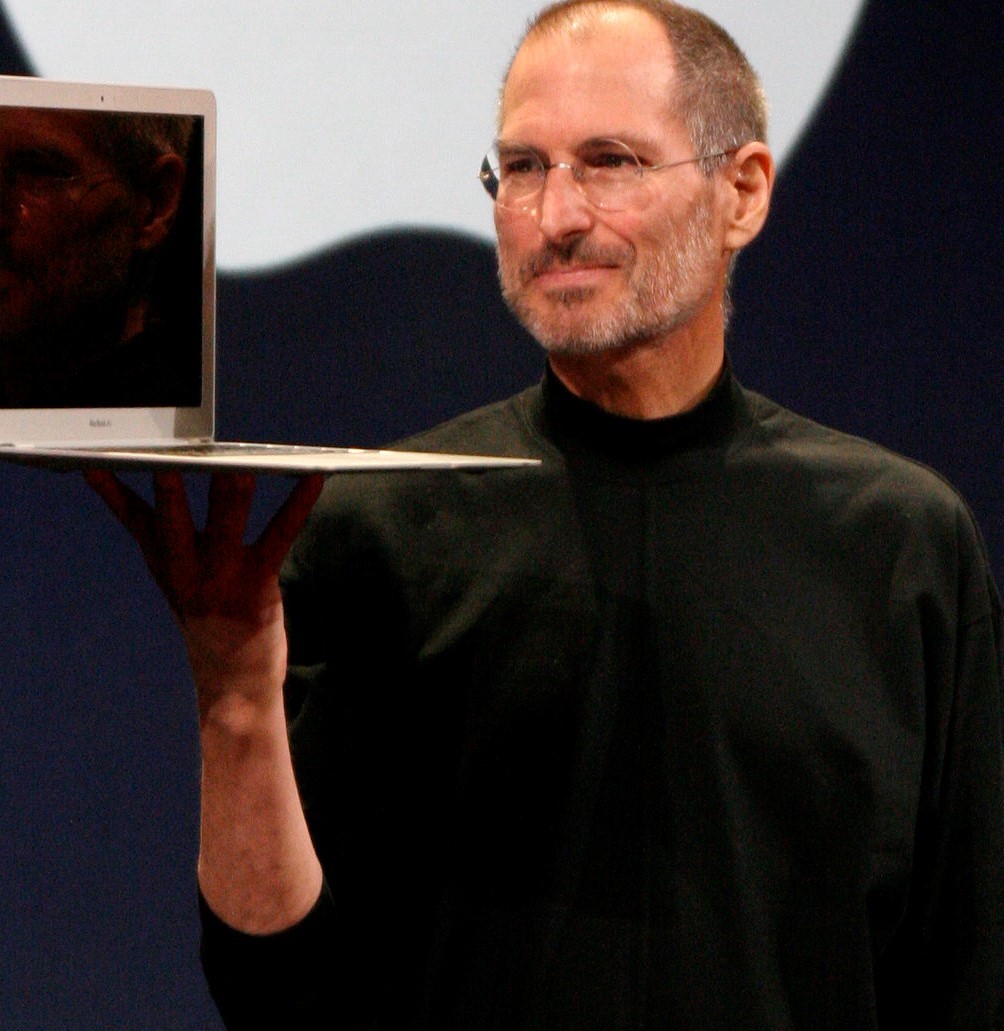 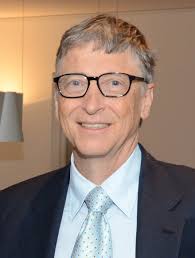 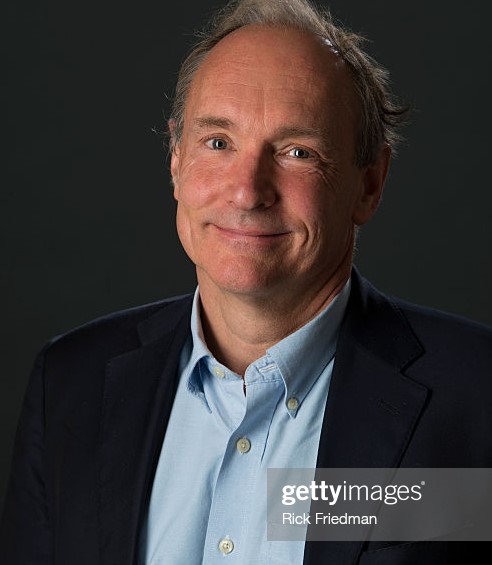 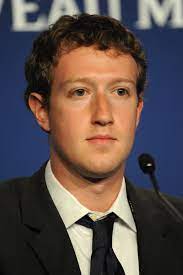 স্যার টিমোথি জন বার্নাস-লি
মার্ক জুকারবার্গ
বিল গেটস
স্টিভ জবস
রেমন্ড স্যামুয়েল টমলিনসন
প্রথম ই-মেইল পদ্ধতি চালু করেন রেমন্ড স্যামুয়েল টমলিনসন । স্টিভ জবস ( ১৯৫৫-২০১১) ও তার দুই বন্ধু স্টিভ জজনিয়াক ও রোনাল্ড ওয়েনে ১৯৭৬ সালের ১ এপ্রিল অ্যাপল কম্পিউটার একটি প্রতিষ্ঠান চালু করেন । বিল গেটস প্রতিষ্ঠিত মাইক্রোসফট কোম্পানির অপারেটিং সিস্টেম সফটওয়্যার দিয়ে বর্তমানে পৃথিবীর অধিকাংশ কম্পিউটার পরিচালিত হয় । স্যার টিমোথি জন বার্নাসলি (www) ওয়ার্ল্ড ওয়াইড ওয়েবের জনক হিসেবে পরিচিত । মার্ক জুকারবার্গ ও তার চার বন্ধুর হাতে সূচিত হয় ফেসবুকের ।
জোড়ায় কাজ
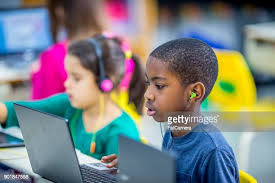 তথ্য ও যোগাযোগ প্রযুক্তির সংশ্লিষ্ট ব্যক্তিবর্গের অবদান বর্ণনা করে   লেখ ।
এসো একটি ভিডিয়ো দেখি
ভিডিয়ো দেখে কী বুঝলে ?
দলগত  কাজ
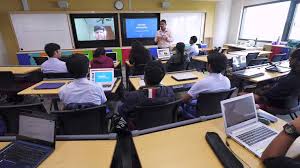 বাংলাদেশে ই-লার্নিংয়ের গুরুত্ব ব্যখ্যা করে  লেখ ।
মূল্যায়ন
১. লন্ডন বিজ্ঞান জাদুঘর যান্ত্রিকভাবে গণনা করতে সক্ষম ইঞ্জিন কত সালে তৈরি করে ?
◊(ঘ) ১৯৯১
(গ) ১৯৫৩
(ক) ১৮৩৩
(খ) ১৮৪২
২ কোন আবিস্কারকের আবিস্কারের ফলে আজকের পৃথিবীতে ঘরে বসেই অফিসের কাজ করা সম্ভব হচ্ছে  ?
(খ) অ্যাডা লাভলেস
(ঘ) জগদীশ চন্দ্র বসু
◊(ক) চার্লস ব্যবেজ
(গ) জেমস ক্লার্ক ম্যক্সওয়েল
৩ ফেসবুকের নির্মাতা কে ?
◊(গ) মার্ক জুকারবার্গ
(ঘ) টিম বার্নাসলি
(খ) বিল গেটস
(ক) স্টিভ জবস
মূল্যায়ন
৪. সরকারি কাজে ও তথ্য যোগাযোগ প্রযুক্তি ব্যবহারের ফলে-
(i) স্বল্পসময়ে  সরকারি সেবা পাওয়া যাবে ।
(ii) সরকারি সেবার মান উন্নত হবে
(iii) ছুটির দিনে ও অনেক সরকারি সেবা পাওয়া যাবে ।
নীচের কোনটি সঠিক ?
খ. i ও iii
ক. i ও ii
◊ঘ. i ও ii iii
গ. ii ও iii
বাড়ির কাজ
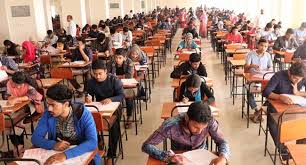 শিক্ষার মান বৃদ্ধিতে ই-লার্নিং কী ভূমিকা রাখতে পারে বিবরণ লিখে আনবে।
ধন্যবাদ
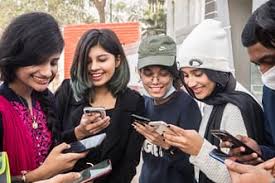